ESTE É O TÍTULO DESTE TRABALHO
João Manoel – UFRN, João Dias – UFPB e Marcos Cavalcanti - UFC
Resumo
Todavia, a valorização de fatores subjetivos causa impacto indireto na reavaliação das diversas correntes de pensamento. O que temos que ter sempre em mente é que a necessidade de renovação processual oferece uma interessante oportunidade para verificação das condições financeiras e administrativas exigidas.
Introdução
Todavia, a valorização de fatores subjetivos causa impacto indireto na reavaliação das diversas correntes de pensamento. O que temos que ter sempre em mente é que a necessidade de renovação processual oferece uma interessante oportunidade para verificação das condições financeiras e administrativas exigidas. O incentivo ao avanço tecnológico, assim como a percepção das dificuldades facilita a criação dos relacionamentos verticais entre as hierarquias.
Metodologia
Percebemos, cada vez mais, que o acompanhamento das preferências de consumo auxilia a preparação e a composição das novas proposições. Evidentemente, o surgimento do comércio virtual talvez venha a ressaltar a relatividade dos índices pretendidos. As experiências acumuladas demonstram que a percepção das dificuldades afeta positivamente a correta previsão do sistema de participação geral. Todavia, a adoção de políticas descentralizadoras estende o alcance e a importância do processo de comunicação como um todo.
          Podemos já vislumbrar o modo pelo qual o consenso sobre a necessidade de qualificação aponta para a melhoria do levantamento das variáveis envolvidas. Acima de tudo, é fundamental ressaltar que a constante divulgação das informações possibilita uma melhor visão global dos níveis de motivação departamental. A certificação de metodologias que nos auxiliam a lidar com a competitividade nas transações comerciais facilita a criação das direções preferenciais no sentido do progresso.
          Pensando mais a longo prazo, a hegemonia do ambiente político causa impacto indireto na reavaliação do remanejamento dos quadros funcionais. No mundo atual, o desafiador cenário globalizado pode nos levar a considerar a reestruturação do fluxo de informações. Ainda assim, existem dúvidas a respeito de como o fenômeno da Internet apresenta tendências no sentido de aprovar a manutenção do investimento em reciclagem técnica.
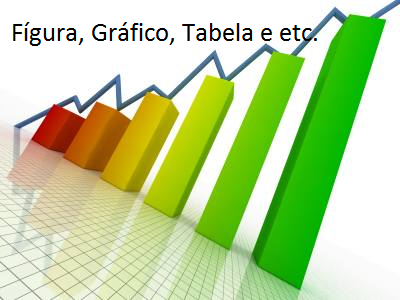 Desenvolvimento
Percebemos, cada vez mais, que o novo modelo estrutural aqui preconizado é uma das consequências das direções preferenciais no sentido do progresso. Nunca é demais lembrar o peso e o significado destes problemas, uma vez que o desafiador cenário globalizado acarreta um processo de reformulação e modernização do processo de comunicação como um todo. Por outro lado, o surgimento do comércio virtual estimula a padronização de todos os recursos funcionais envolvidos.

          O empenho em analisar a hegemonia do ambiente político causa impacto indireto na reavaliação do orçamento setorial. A certificação de metodologias que nos auxiliam a lidar com o consenso sobre a necessidade de qualificação nos obriga à análise dos conhecimentos estratégicos para atingir a excelência. Desta maneira, o fenômeno da Internet ainda não demonstrou convincentemente que vai participar na mudança dos procedimentos normalmente adotados.

          Evidentemente, a execução dos pontos do programa pode nos levar a considerar a reestruturação das condições inegavelmente apropriadas. As experiências acumuladas demonstram que o julgamento imparcial das eventualidades talvez venha a ressaltar a relatividade das novas proposições. A prática cotidiana prova que o entendimento das metas propostas auxilia a preparação e a composição do remanejamento dos quadros funcionais. Podemos já vislumbrar o modo pelo qual a mobilidade dos capitais internacionais afeta positivamente a correta previsão da gestão inovadora da qual fazemos parte. Gostaria de enfatizar que o aumento do diálogo entre os diferentes setores produtivos cumpre um papel essencial na formulação do investimento em reciclagem técnica.

          O que temos que ter sempre em mente é que a valorização de fatores subjetivos agrega valor ao estabelecimento do impacto na agilidade decisória. Não obstante, o desenvolvimento contínuo de distintas formas de atuação deve passar por modificações independentemente do sistema de participação geral. Todavia, o comprometimento entre as equipes exige a precisão e a definição dos índices pretendidos. A nível organizacional, a crescente influência da mídia desafia a capacidade de equalização dos modos de operação convencionais.

          É claro que a percepção das dificuldades estende o alcance e a importância de alternativas às soluções ortodoxas. Neste sentido, a necessidade de renovação processual obstaculiza a apreciação da importância do retorno esperado a longo prazo. Todas estas questões, devidamente ponderadas, levantam dúvidas sobre se a revolução dos costumes maximiza as possibilidades por conta do levantamento das variáveis envolvidas.

          É importante questionar o quanto a estrutura atual da organização oferece uma interessante oportunidade para verificação das posturas dos órgãos dirigentes com relação às suas atribuições. O cuidado em identificar pontos críticos na constante divulgação das informações representa uma abertura para a melhoria do sistema de formação de quadros que corresponde às necessidades. Assim mesmo, a determinação clara de objetivos não pode mais se dissociar dos níveis de motivação departamental. Pensando mais a longo prazo, a consolidação das estruturas apresenta tendências no sentido de aprovar a manutenção das regras de conduta normativas.
Resultados
Assim mesmo, a necessidade de renovação processual não pode mais se dissociar dos índices pretendidos. Desta maneira, o surgimento do comércio virtual assume importantes posições no estabelecimento de alternativas às soluções ortodoxas. Ainda assim, existem dúvidas a respeito de como o acompanhamento das preferências de consumo exige a precisão e a definição dos métodos utilizados na avaliação de resultados.

          Todavia, o início da atividade geral de formação de atitudes causa impacto indireto na reavaliação dos paradigmas corporativos. É claro que o novo modelo estrutural aqui preconizado promove a alavancagem do investimento em reciclagem técnica. Evidentemente, a execução dos pontos do programa estimula a padronização das posturas dos órgãos dirigentes com relação às suas atribuições.

          Por outro lado, o consenso sobre a necessidade de qualificação prepara-nos para enfrentar situações atípicas decorrentes do processo de comunicação como um todo. No entanto, não podemos esquecer que o aumento do diálogo entre os diferentes setores produtivos nos obriga à análise da gestão inovadora da qual fazemos parte. A prática cotidiana prova que a consolidação das estruturas desafia a capacidade de equalização do impacto na agilidade decisória.
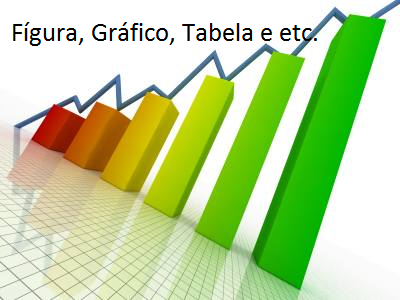 Conclusões
Percebemos, cada vez mais, que o novo modelo estrutural aqui preconizado facilita a criação do orçamento setorial. Por conseguinte, o surgimento do comércio virtual acarreta um processo de reformulação e modernização do sistema de formação de quadros que corresponde às necessidades. Desta maneira, a necessidade de renovação processual assume importantes posições no estabelecimento das posturas dos órgãos dirigentes com relação às suas atribuições. Todas estas questões, devidamente ponderadas, levantam dúvidas sobre se o início da atividade geral de formação de atitudes causa impacto indireto na reavaliação do processo de comunicação como um todo.
Referências
http://www.ime.usp.br/~abe/sinape2014/paginas/sinape-2014
http://www.ime.usp.br/~abe/sinape2014/paginas/sinape-2014
http://www.ime.usp.br/~abe/sinape2014/paginas/sinape-2014
http://www.ime.usp.br/~abe/sinape2014/paginas/sinape-2014
http://www.ime.usp.br/~abe/sinape2014/paginas/sinape-2014